CHÀO MỪNG CÁC EM ĐẾN 
VỚI TIẾT TOÁN
LUYỆN TẬP CHUNG (123)
KHỞI ĐỘNG
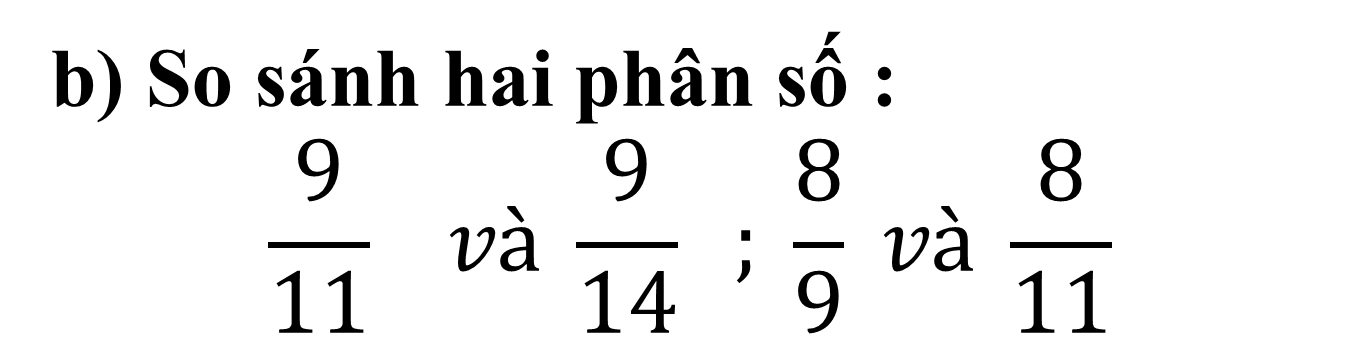 >
>
Thứ hai ngày 21 tháng 2 năm 2022
Toán 
LUYỆN TẬP CHUNG (Tr123)
Bài 1, ( đầu trang 123)
HS LÀM SÁCH, CHỮA TRÊN MÀN HÌNH
Bài 1, ( đầu trang 123)
Hãy nêu các trường hợp so sánh phân số: cùng MS
Khác MS, cùng TS
Bài 2, ( đầu trang 123)
HS LÀM SÁCH, CHỮA BÀI
Với hai số tự nhiên 3 và 5, hãy viết:     
a/ Phân số bé hơn 1 
b/ Phân số lớn hơn 1
Bài 2, ( đầu trang 123)
Hãy nêu cách so sánh phân số với 1
HS LÀM VỞ
+)So sánh: 11>7>5
Muốn làm bài sắp xếp các phân số theo thứ tự nhất định, ta cần làm thế nào?
Muốn làm bài sắp xếp các phân số theo thứ tự nhất định, ta cần làm như sau:
Bước 1: Cần đưa các phân số về cùng MS hoặc cùng TS
Bước 2: So sánh các PS có cùng TS hoặc cùng MS
Bước 3: Sắp xếp các PS theo thứ tự bài yêu cầu
HS LÀM VỞ
VẬN DỤNG, TRẢI NGHIỆM
DẶN DÒ: Hoàn thành bài 3;4 vào vở; 
chuẩn bị bài sau: Luyện tập chung tr 123
chúc  các em HỌC GIỎI, mạnh khỏe!